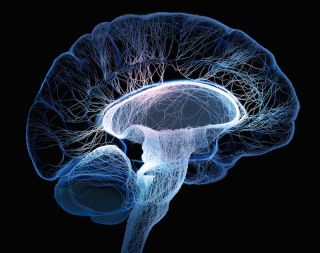 X-Linked ALD
Nikhil Desen
What is X-linked ALD?
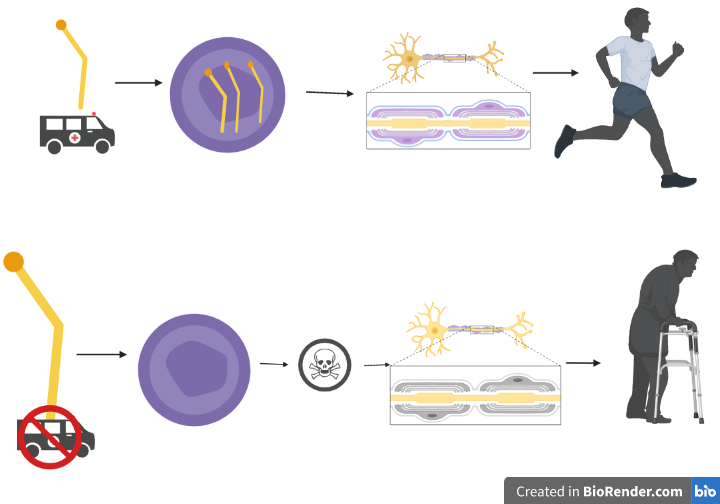 What are the symptoms of ALD?
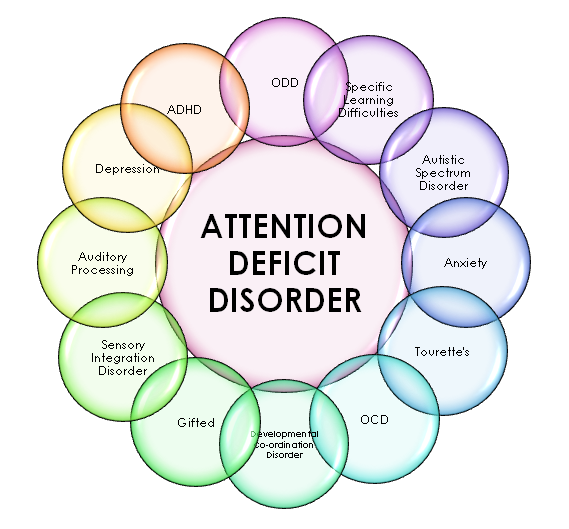 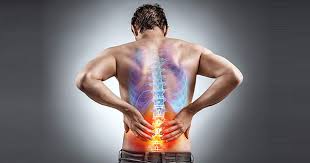 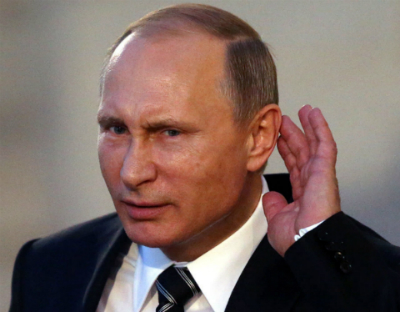 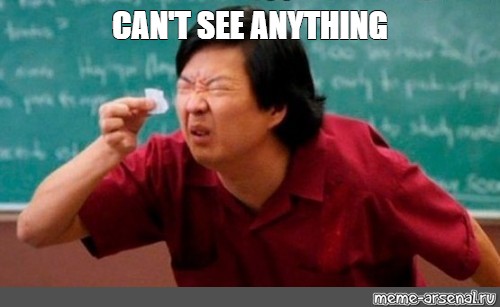 What gene is responsible?
ABCD1
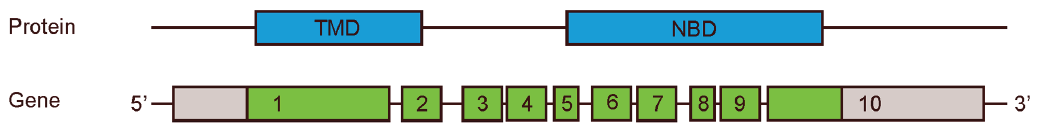 Marked areas are probable for mutation in ALD.
Molecular Function
Biological Process
Cellular Component
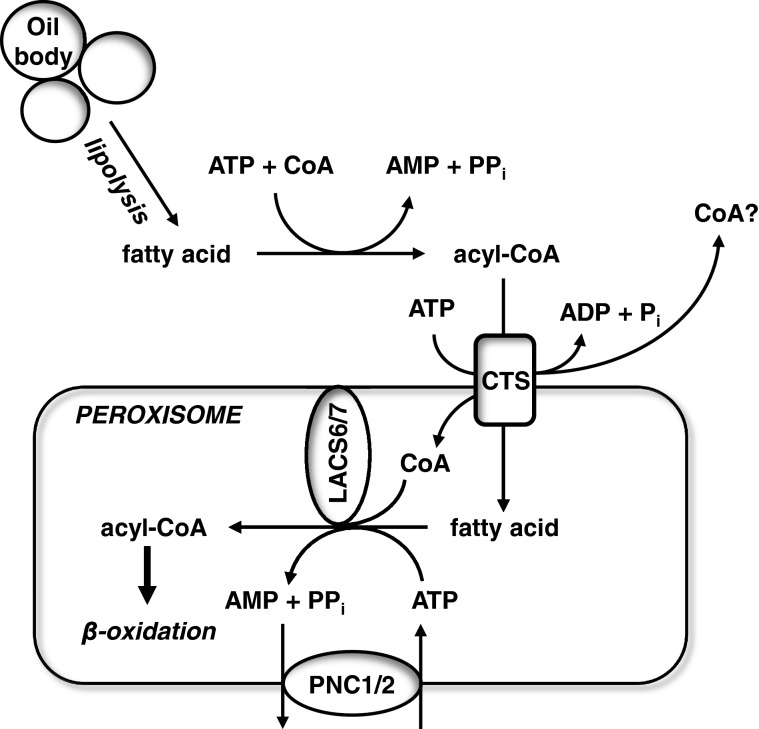 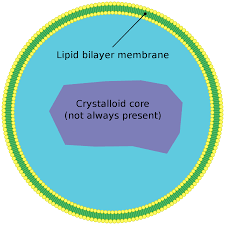 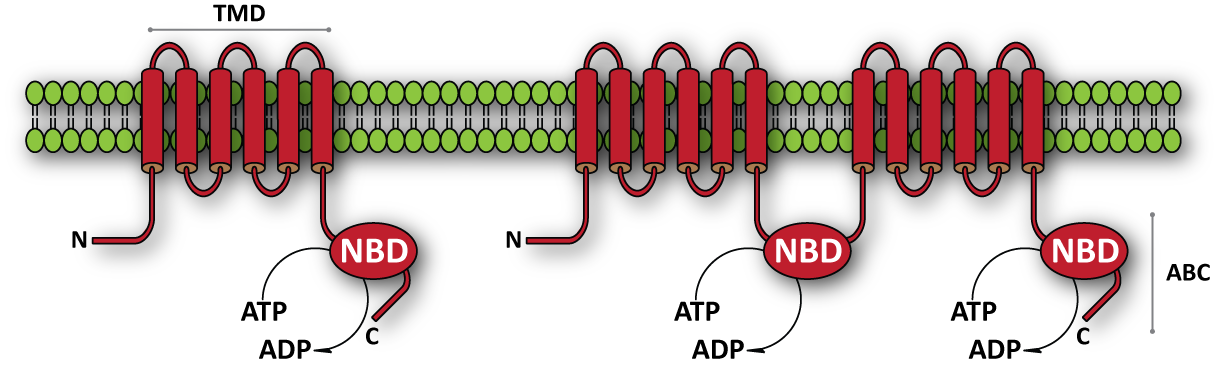 How well is the gene conserved?
Human
745 AA
ABC_membrane_2
ABC_tran
Goat
737AA
Drosophila
730AA
Zebrafish
766 AA
Elephant Shark
248 AA
Transporter
Transporter
Protein Interaction: ABCD1
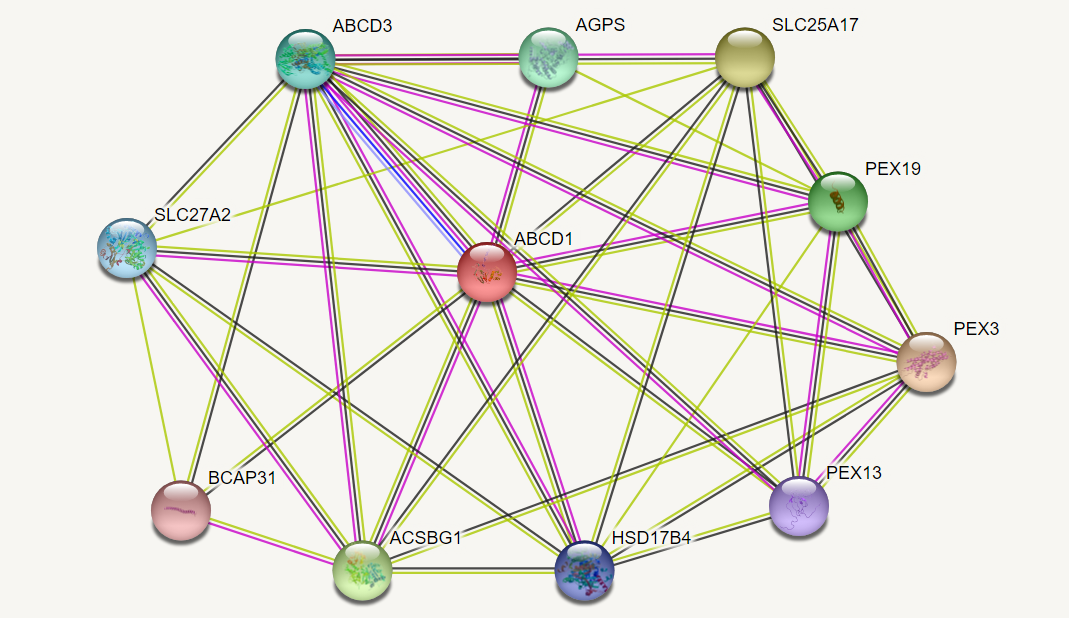 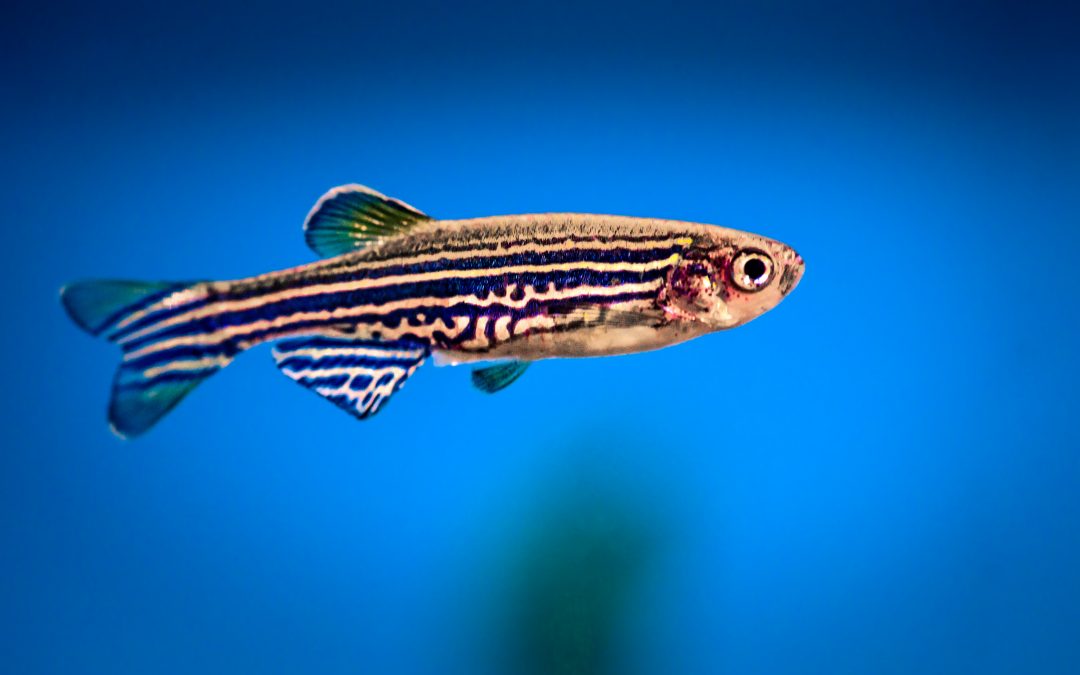 What is the model organism of choice?
Cheap
Many Offspring
Rapid Growth
Transparency
Eggs Outside
Phylogeny
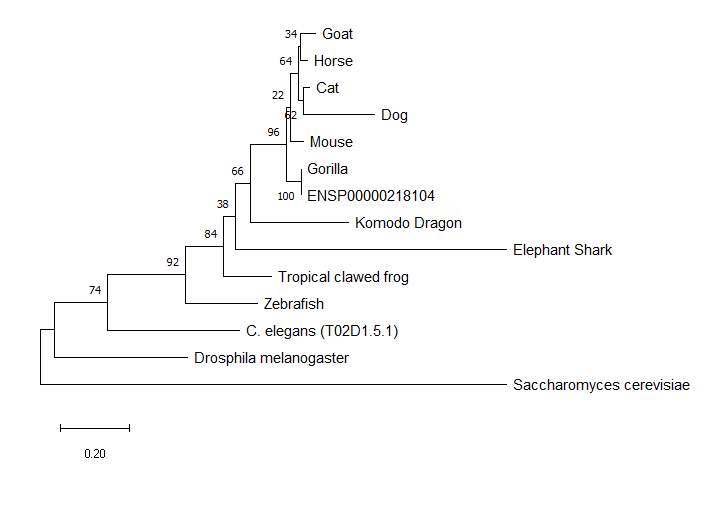 Zebrafish and humans have their abcd1 genes fairly conserved.
What is the gap?
Although males are more susceptible to the disease given that it is x-linked, why do males experience more severe versions of the disease than females?
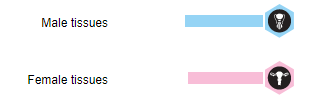 What is the primary goal?
To determine what may be the cause of increased severity of ALD in males.
Aim 1
Aim 2
Aim 3
Identify regions responsible for transporter function.
Look at differential expression of genes in ABCD1 mutant male and females.
Hypothesis: Differential expression in males could lead to more extreme cases of ALD.
Aim 1: Identify regions of the protein responsible for transporter function.
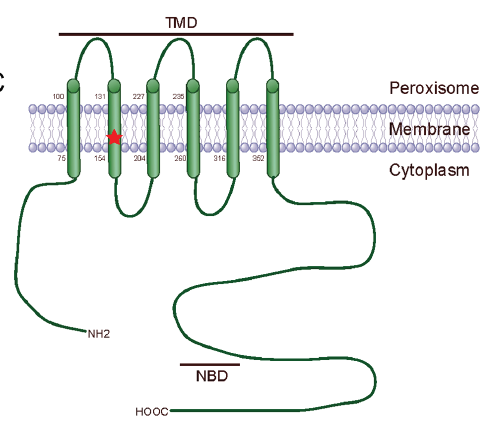 Use clustalomega to find homologs of sequences in zebrafish shown to cause the mutation.
Aim 1: Identify regions of the protein responsible for transporter function.
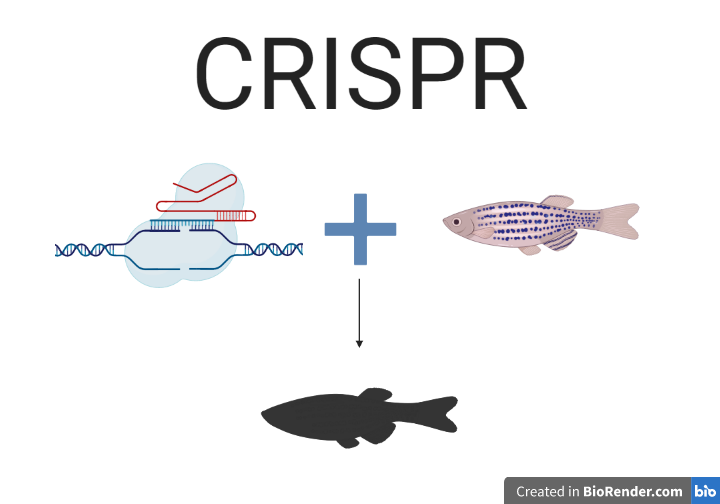 Aim 1: Identify regions of the protein responsible for transporter function.
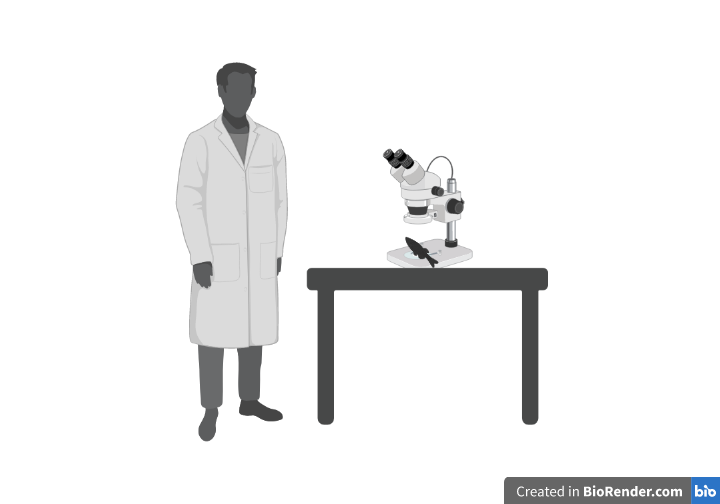 Aim 2: Look at gene expression of differentially expressed genes in males and females.
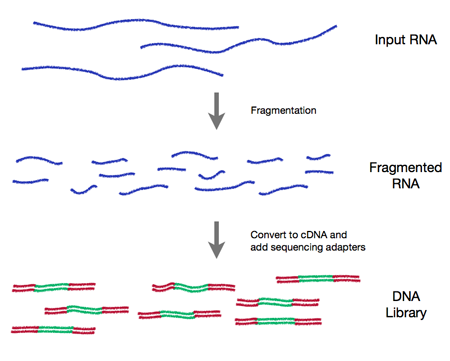 Why: Given that the expression levels of the gene are about the same, there must be another factor playing a part.
Future Directions: Upregulation of the ABCD2 gene.
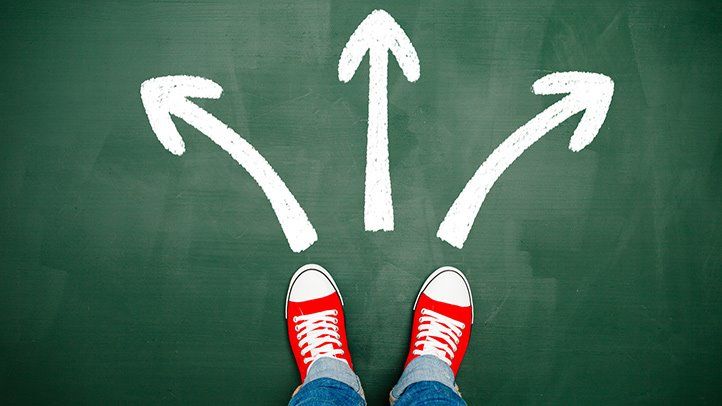 https://www.ncbi.nlm.nih.gov/pmc/articles/PMC2967711/
Image References
https://www.google.com/imgres?imgurl=https%3A%2F%2Fupload.wikimedia.org%2Fwikipedia%2Fcommons%2Fthumb%2Fc%2Fcb%2FPeroxisome.svg%2F1200px-Peroxisome.svg.png&imgrefurl=https%3A%2F%2Fen.wikipedia.org%2Fwiki%2FPeroxisome&tbnid=hEp91eL7de9viM&vet=12ahUKEwjU_O28n9LoAhXHNawKHXvwCf0QMygBegUIARCFAg..i&docid=bQv55noxXvaxKM&w=1200&h=1200&q=peroxisome%20structure&hl=en&ved=2ahUKEwjU_O28n9LoAhXHNawKHXvwCf0QMygBegUIARCFAg
References
https://www.ncbi.nlm.nih.gov/pmc/articles/PMC4652930/
Yan, Fang & Wang, Wenbo & Ying, Hui & Li, Hongyu & Chen, Jing & Xu, Chao. (2017). S149R, a novel mutation in the ABCD1 gene Causing X-linked adrenoleukodystrophy. Oncotarget. 8. 10.18632/oncotarget.20974.
https://www.google.com/url?sa=i&url=https%3A%2F%2Frnaseq.uoregon.edu%2F&psig=AOvVaw0gw9RG6H4-hKM1n0AGvweR&ust=1586232730563000&source=images&cd=vfe&ved=0CAIQjRxqFwoTCMDo1MX30ugCFQAAAAAdAAAAABAO